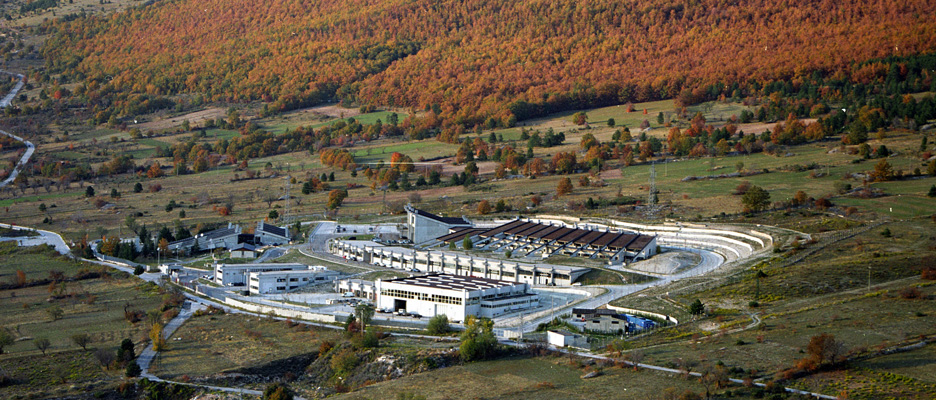 Director’s Report
LNGS – XLIV SC
12 November 2015
LNGS Organization
Technical Manager: 
Stefano Gazzana since Nov. 2nd 2015
A vacant position for several years
Coordination of technical services and tech. services with experiments
Head of Research Division
Alba Formicola
Aldo Ianni went on leave (Director of LSC)
EAC
External Advisory Committee (Roberto Saban, Ingo Ruehl, Roberto Bozzi, Jean-François Bouteille, Paul Berkevens, Domenico Barone) visited LNGS on June 22-23.
Meetings with Director, Technical Division, Savety & Protection Services
First set of recommendations

Rules for use and operation of hoists
Stricter access procedures
SC Chair
Ken’s 2nd mandate ends on 27 September 2016
Tatsuya Nakada will chair LNGS-SC from 28 September 2016

Ken is not able to chair the XLIV meeting
David is going to chair the meeting
XENON1T
Magnificent inauguration yesterday
Many thanks to XENON Collaboration

Many thanks to all experiments for reducing their activity on Nov. 11